Research interests
jan.michalek@uib.no
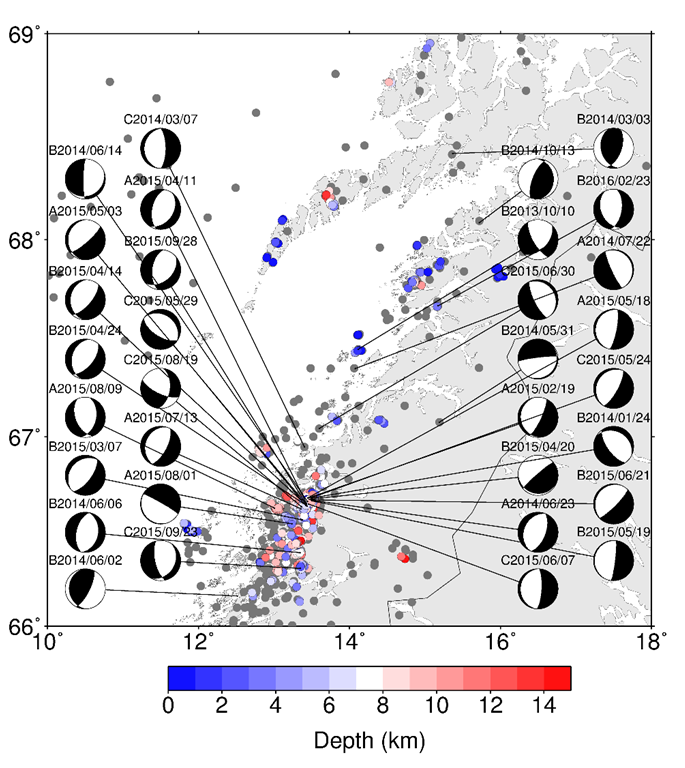 Local seismicity in different regions:
West Bohemia (Czechia)
Reykjanes (Iceland)
Nordland (Norway)
Research interests
jan.michalek@uib.no
West Bohemia (Czechia)
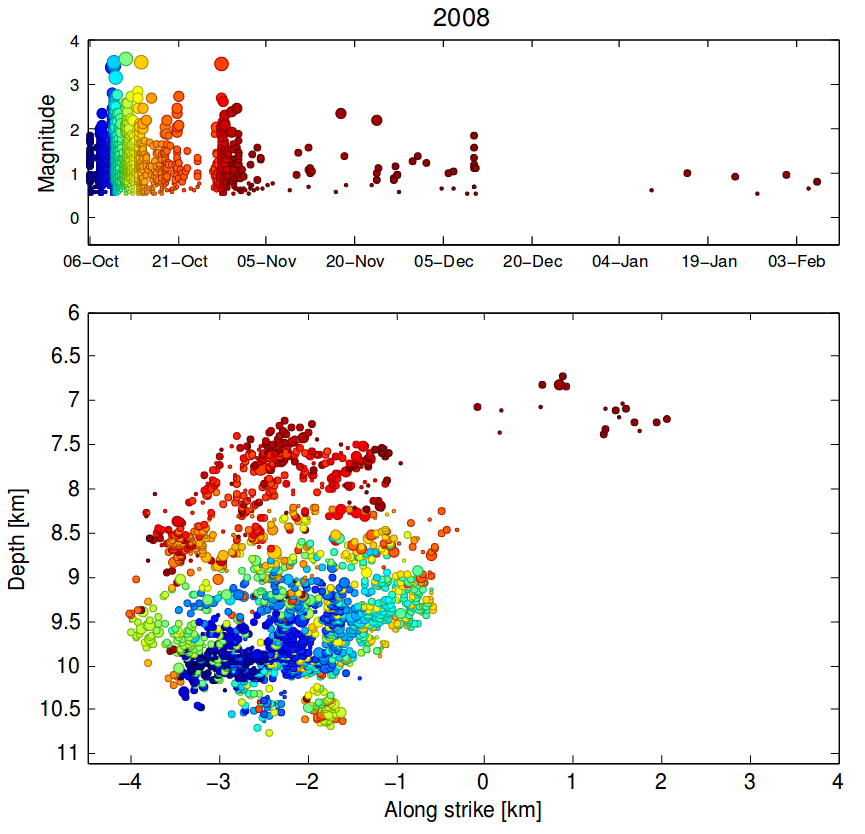 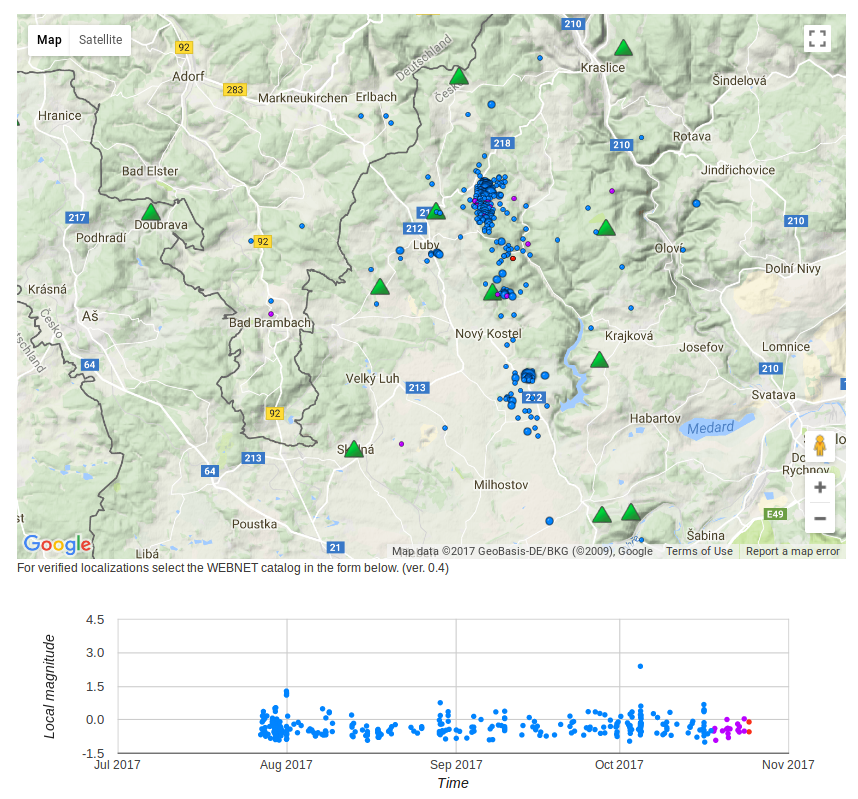 EPOS-N project
European Plate Observing System – Norway
Develop e‑infrastructure
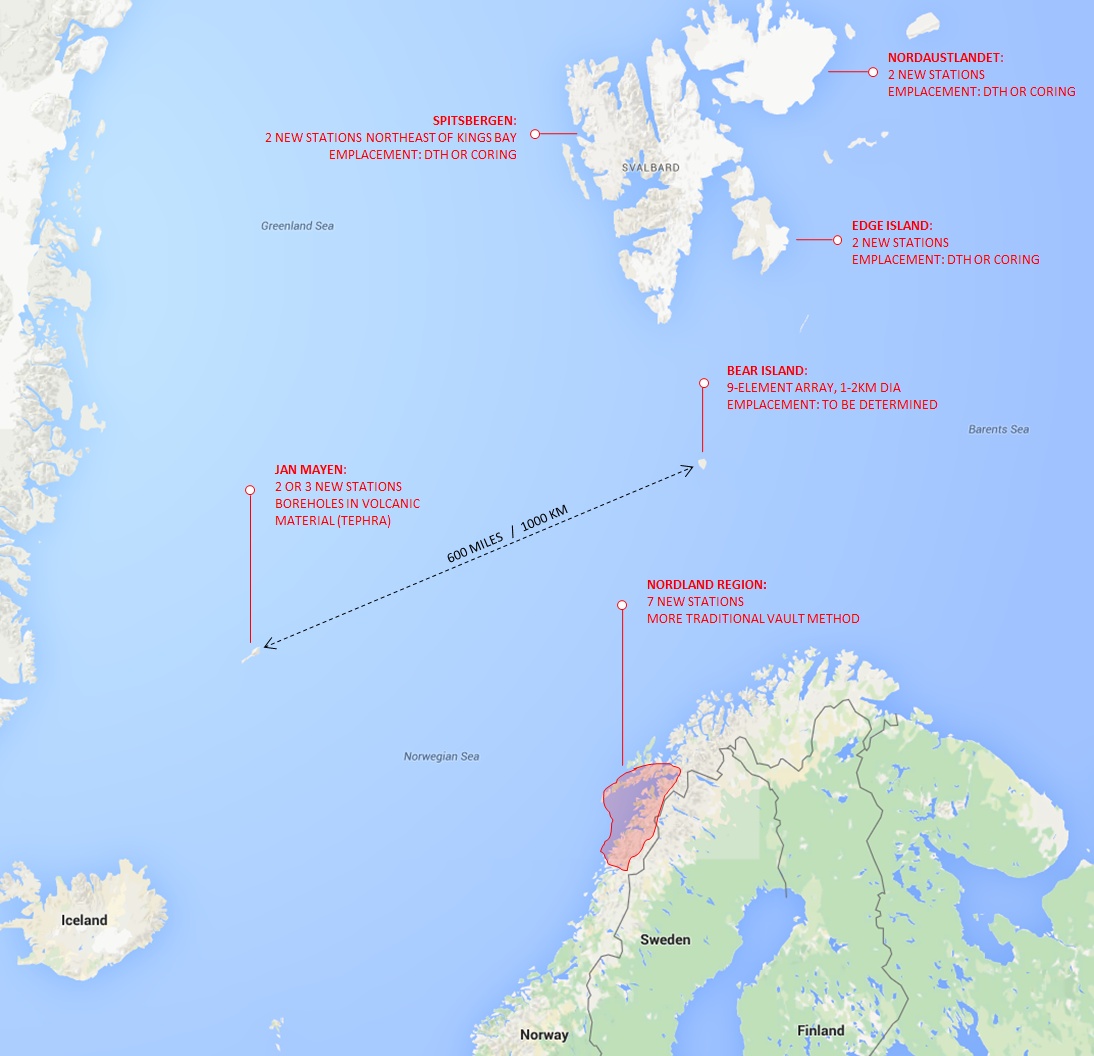 EPOS-N
Components
Improve monitoring capacity in the Arctic
Establish Solid Earth Science Forum
Jupyter Notebook example (1)
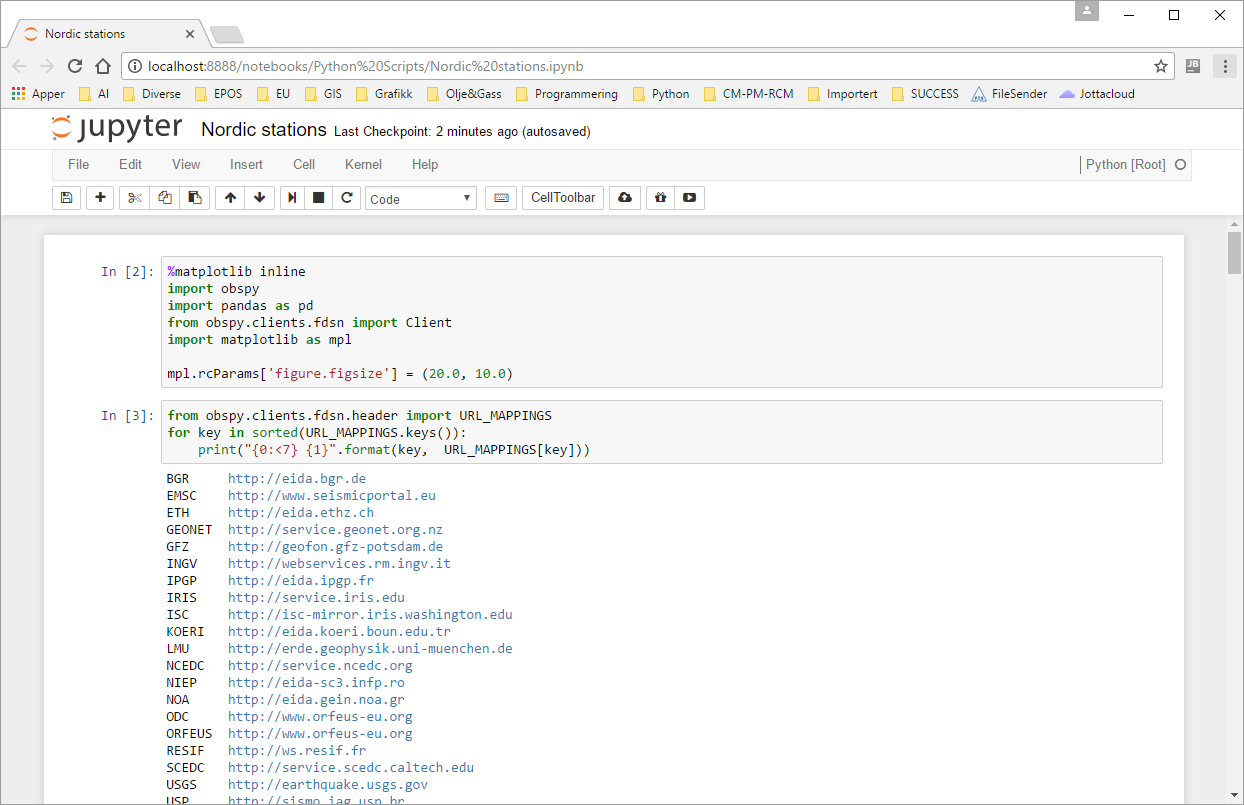 [Speaker Notes: This example shows a notebook running in the web browser. Code is entered and executed in cells. Celles can be edited and rerun. New cells can be inserted. Cells can be deleted. Here a cell with import of libraries we will need. 
Then we import URL mappings and list all available EIDA nodes with corresponding URLs.]
Jupyter Notebook example (2)
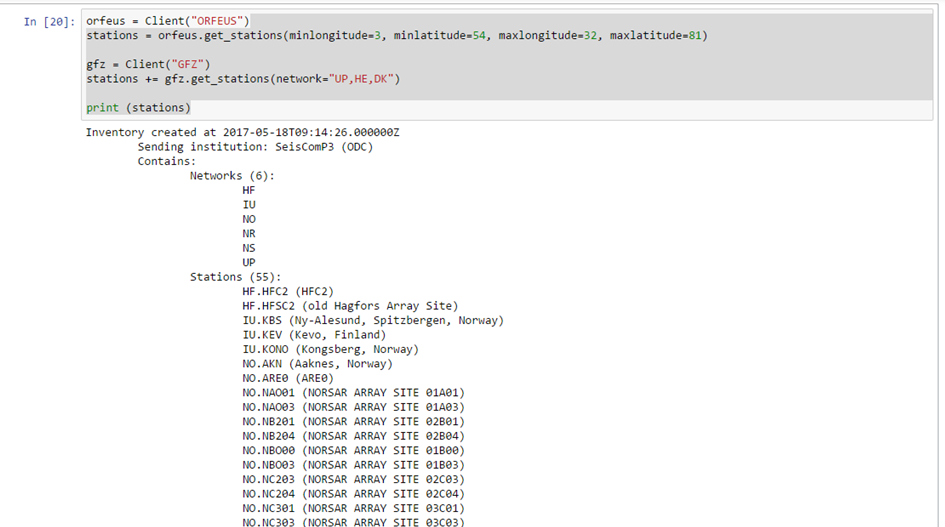 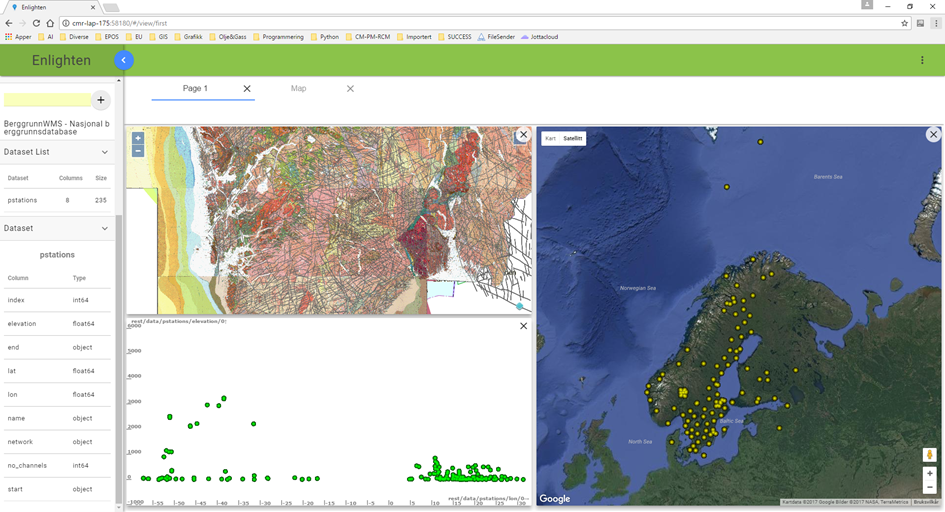 [Speaker Notes: We create ObsPy clients for Orfeus and GFZ, and query station information based on geographic area and network names to get a collection of Nordic stations. We use the ObsPy method get_stations for these queries. The resulting data set consisting of data for the stations could then easily be made available in Enlighten-web. Inserted is a plot of the stations in Enlighten-web.]
Jupyter Notebook example (3)
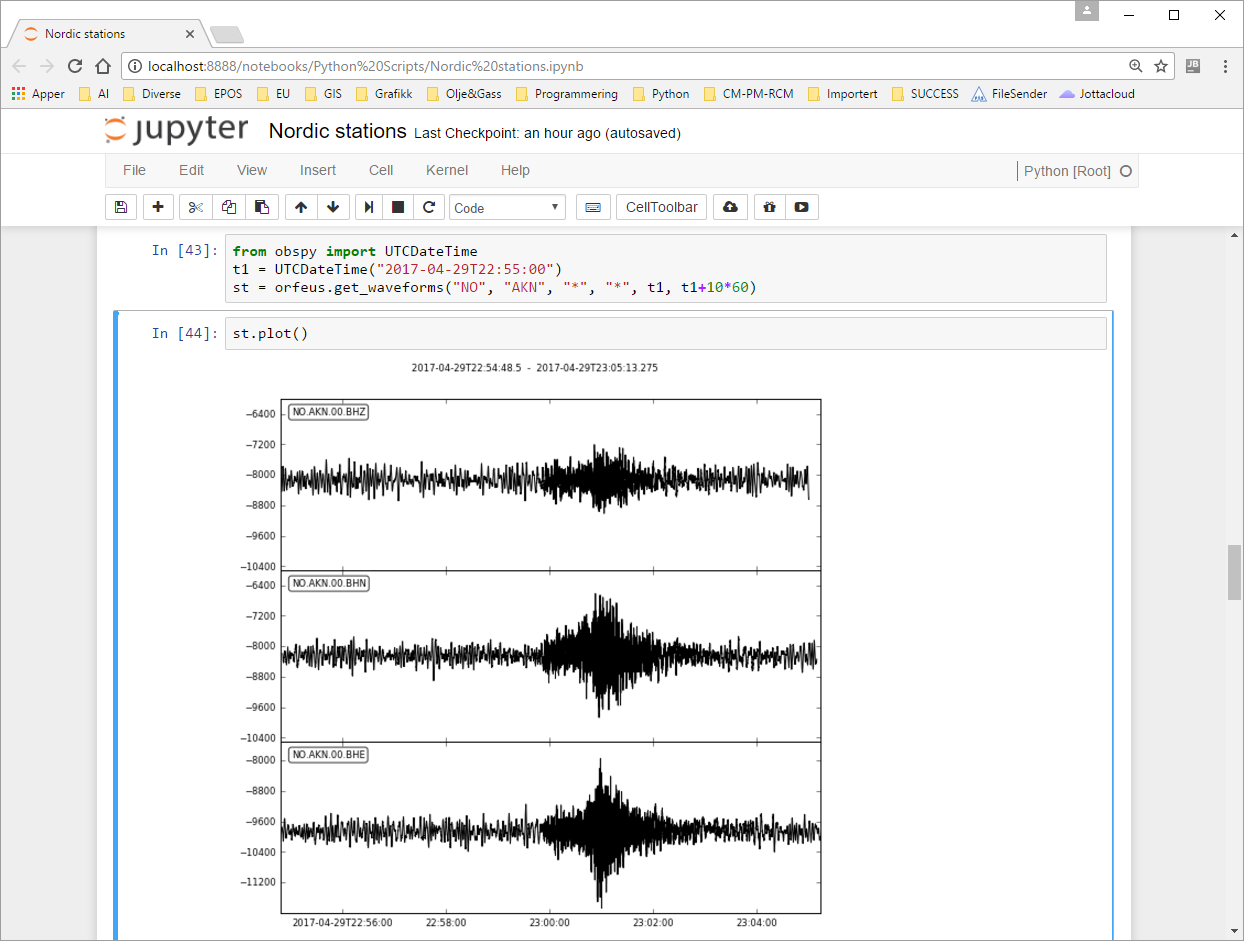 [Speaker Notes: Figure 4 shows a simple example of retrieving waveforms for a specific station for a specific time range. We use the ObsPy method get_waveforms for these queries.]
Enlighten – web client (1)
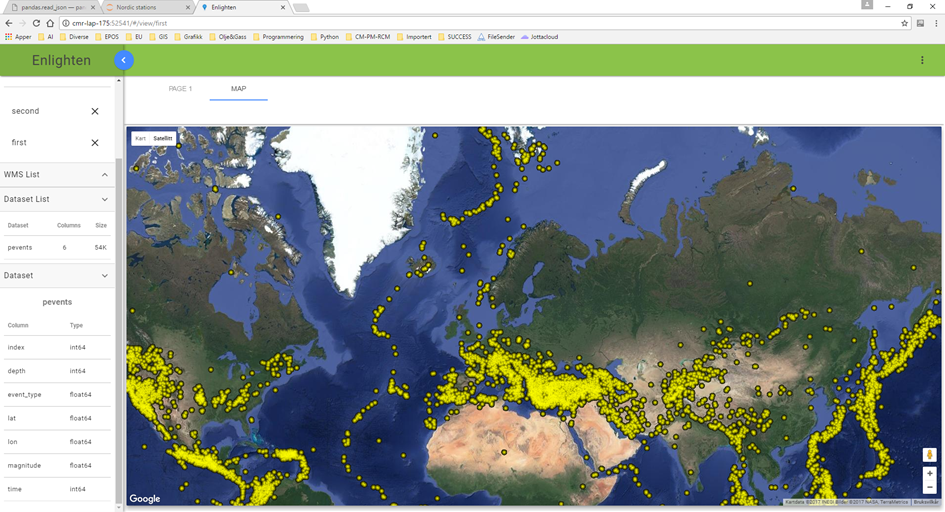 Enlighten – web client (2)
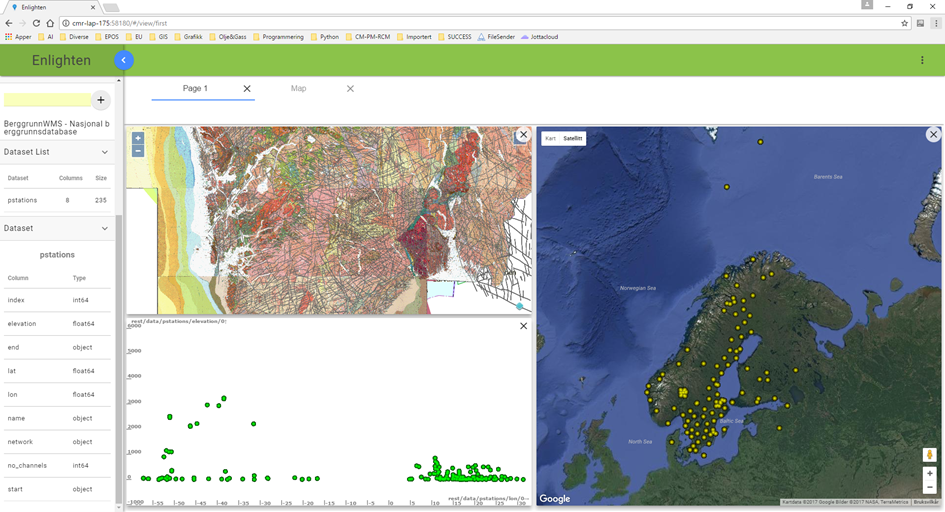 Brushing and linking